CT WG1 Status Report to TSG CT#97
Peter Leis
CT1 Chair, Nokia
TSG CT WG1 Officials
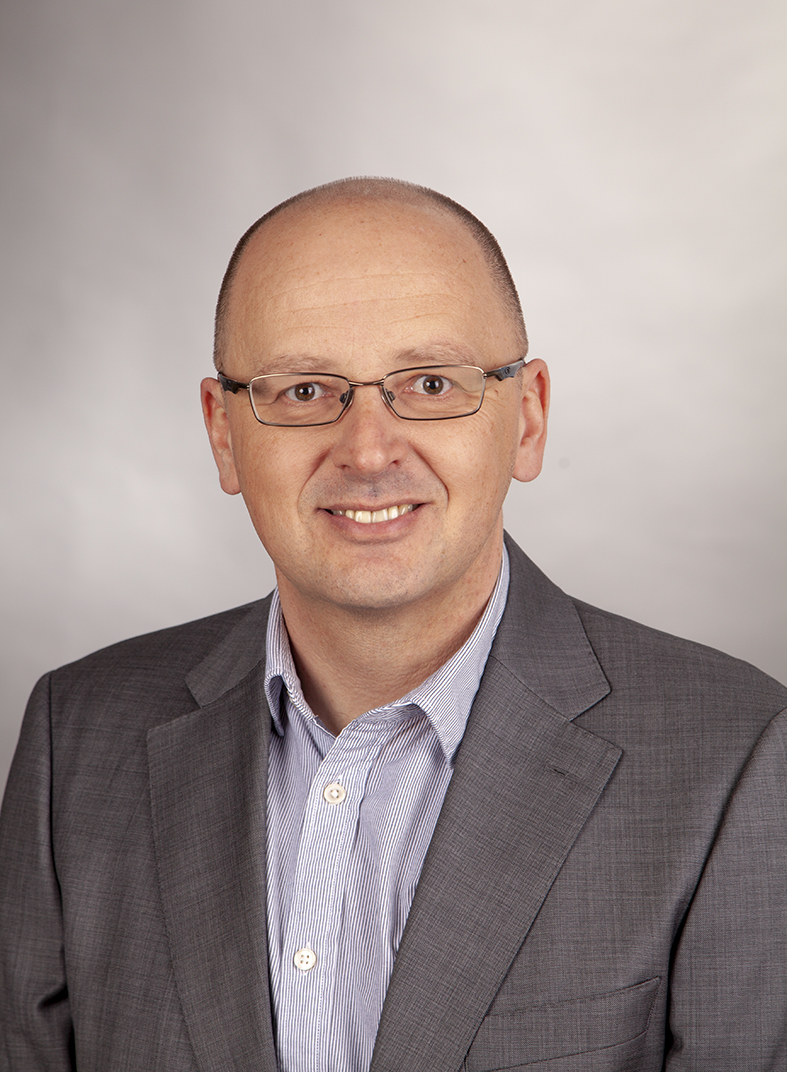 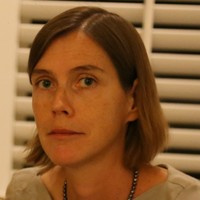 Peter Leis
TSG CT WG1 Chair
ETSI
peter.leis@nokia.com
Lena Chaponniere
TSG CT WG1 ViceChair
ATISlguellec@QTI.QUALCOMM.COM
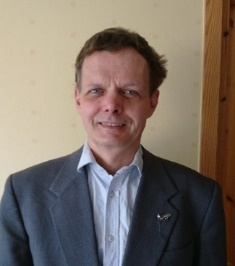 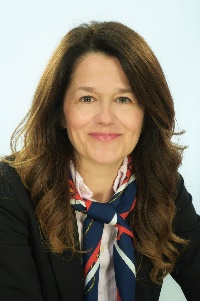 Jörgen Axell
TSG CT WG1 ViceChair
ETSI
jorgen.axell@ericsson.com
Andrijana  Brekalo
Secretary
MCC
Andrijana.Brekalo@etsi.org
Meeting Calendar
Since the last CT plenary
CT1#137-e (electronic)
Upcoming Meetings
CT1#138-e
Begin	October 10th 2022
End	October 10th 2022
CT1#139
Begin	November 14th 2022
End	November 14th 2022
TSG CT WG1 Statistics
Other information
CT1#137-e had full scope
Number of handled documents
CT1#137-e: 926
Agreed CRs 
CT1#137-e: Cat B/C/F: 272
Agreed pCRs
CT1#137-e: 0
Attendances
CT1#137-e: 221  attended
New agreed  Study/Work Items led by CT1
Revised  Study/Work Items led by CT1
Work Plan Rel-17
LegendGreen row –  Newly completed
	Yellow row – on time for completionRed  row – at risk for completion on time, requires exception sheet
	98 – no progress since the last plenary
	98 - Updated
Work Plan Rel-17
LegendGreen row –  Newly completed
	Yellow row – on time for completionRed  row – at risk for completion on time, requires exception sheet 	98 – no progress since the last plenary
	98 - Updated
Work Plan Rel-17
LegendGreen row –  Newly completed
	Yellow row – on time for completionRed  row – at risk for completion on time, requires exception sheet
	98 – no progress since the last plenary
	98 - Updated
Work Plan Rel-17
LegendGreen row –  Newly completed
	Yellow row – on time for completionRed  row – at risk for completion on time, requires exception sheet
	98 – no progress since the last plenary
	98 - Updated
Work Plan Rel-17
LegendGreen row –  Newly completed
	Yellow row – on time for completionRed  row – at risk for completion on time, requires exception sheet
	98 – no progress since the last plenary
	98 - Updated
Work Plan Rel-17
LegendGreen row –  Newly completed
	Yellow row – on time for completionRed  row – at risk for completion on time, requires exception sheet
	98 – no progress since the last plenary
	98 - Updated
Work Plan Rel-17
LegendGreen row –  Newly completed
	Yellow row – on time for completionRed  row – at risk for completion on time, requires exception sheet
	98 – no progress since the last plenary
	98 - Updated
Work Plan Rel-17
LegendGreen row –  Newly completed
	Yellow row – on time for completionRed  row – at risk for completion on time, requires exception sheet
	98 – no progress since the last plenary
	98 - Updated
Work Plan Rel-18
LegendGreen row –  Newly completed
	Yellow row – on time for completionRed  row – at risk for completion on time, requires exception sheet
	98 – no progress since the last plenary
	98 - Updated
TS/TR sent to CT plenary
Work Item Exception Sheets
Status of older releases
Rel-14: 1 CAT F CR for Mission Critical work items agreed
Rel-15: 3 CAT F CRs for Mission Critical work items agreed
Release 16 Status
1 CAT F CRs against Rel-16 agreed , fixing FASMO
 See next slide for info on non backward compatible CRs
Backward Incompatible Changes
In “Frozen” specification, with impact on other TSG WGs
Release 17 Status - Statistics
186 CRs were agreed for Release 17
 0 pCRs were agreed for Release 17
 0 new work items under CT1 lead was agreed
Release 17 Status
Significant progress since previous meeting. In last plenary, CT approved 6 work items exception for CT1. The work progressed as follows 
eMONASTERY 		98% -> 100%
IoT_SAT_ARCH_EPS		95% -> 100%	
5MBS			97% -> 97%	
EDGEAPP			99% -> 100%	
eSEAL			99% -> 100%	
5G_ProSe			96% ->100%			
On 5MBS, CT1 did not receive an LS from SA2 in reply of CT plenary LS in CP-220398 on “LS on parameters preconfigured in the UE to receive MBS service”. More info on next slide
 Alignment with stage-2 and across stage-3 specs is expected for all work ítems.
Status of 5MBS
The exception sheet for 5MBS lists the followoing open task 
„To complete the specification TS 24.575 to support UE pre-configuration for broadcast service”
 pCRs against TS 24.575 on this open task, namely on a Management Object for pre-configuration of UEs were discussed, however, no consensus was found
 it is to note that the related reply LS from SA2, answering questions in CP-220398 was not received by CT1
 as consequence, TS 24.575 is currently available as version 0.1.0
 CT plenary expected to decide on the way forward regarding the open task from the 5MBS exception sheet.
Status of 5G_ProSe
The exception sheet for 5G_ProSe MBS lists the followoing open tasks
As part of support UE policy for proximity based services in 5GS, support of 5G ProSe policy request during registration procedure; 
As part of support UE-to-network relay for proximity based services in 5GS, how the UE determines whether to use UP based or CP based security procedure;
Support UE usage reporting in 5GS.
 Item 2 and 3 were addressed in the previous meetings.
 For Item 1, several proposal were presented, however, CT1 did not find consensus on a CR (Please note that the capability would also impact V2X policy). Due to the time frame for Rel-17, CT1 will not pursue V2X/ProSe policy request during registration procedure in Rel-17
 Common understanding in CT1 that the capability should be added in Rel-18
 Related LS C1-225451 sent to SA2, Cc’ed to plenaries
Release 18 Status
3 new work items have been agreed for Rel-18
 Work on Rel-18 CRs has started, mainly protocol enhancements
For Information to CT
For the work on V2X/ProSe policy request during registration procedure, CT1 had joint email discussion with CT3
For Action to CT
Decision needed on way forward for 5MBS support UE pre-configuration for broadcast service
Experience with e-meeting
High number of emails resulted in a very busy meeting:
CT1#137-e roughly 4100 emails
Conference calls 
Used GoTo Meeting
Useful to find way forward 
Decision making over email not always easy
sometimes slow (different timezones), no f2f offline discussion
as a consequence, complex topics are more easily shifted out of the meeting
Some stats, agreed CRs/pCRs
January 2020 meeting not shown, February and April 2020 had limited scope
January/ April / October 2021 with limited scope
January / April 2022 with limited scope
Acknowledgement
The CT1 Chair wants to thank
 Lena Chaponniere for chairing the breakout stream on “Services” topics
 Jörgen Axell for chairing the breakout stream on “IMS and MC” topics
 Andrijana Brekalo for excellent support before, during and after the meetings
Most important the CT1 delegates for their dedication and hard work during very busy and demanding electronic meetings
Annex
CRs for conditional approval (I)
CRs for conditional approval (II)
Thank You!
Peter Leis
3GPP TSG CT WG1 Chair
peter.leis@nokia.com
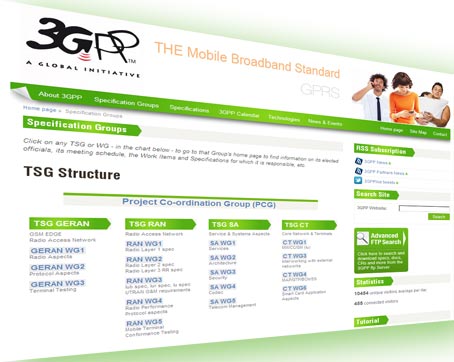